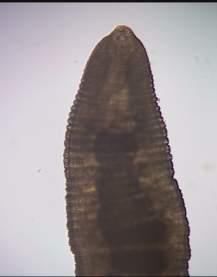 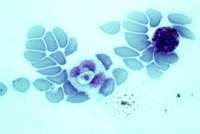 Parasitescritters in or     critters
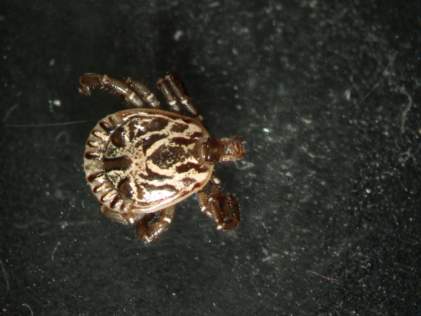 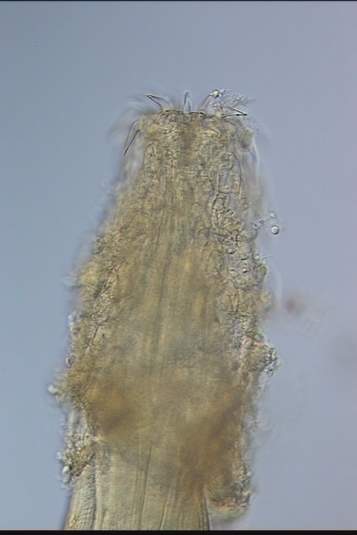 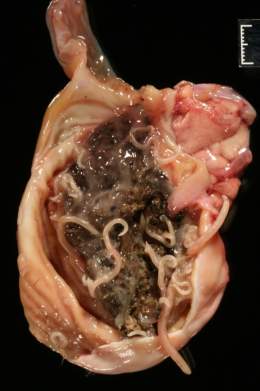 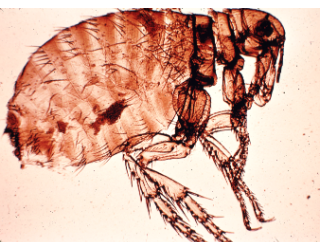 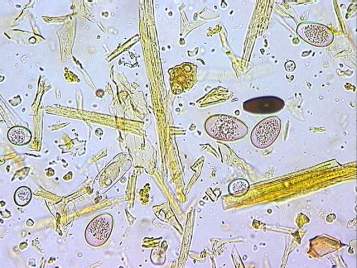 Parasites,  so what?
Dr. Tom Craig
Department Veterinary Pathobiology
Texas A&M University
Who are parasites? Eukaryotic organisms that live in or on a host and may cause disease
Arthropods:  ticks, mites, flies, fleas, lice
Helminths: nematodes (cylindrical or round worms),    cestodes  (tapeworms),  trematodes (flukes)
Protozoa:  amoeba, flagellates, ciliates,  apicomplexa

Lets find out about them
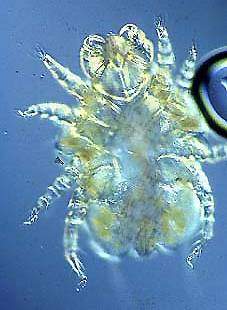 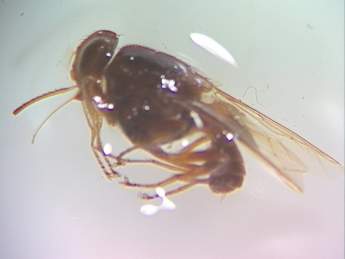 Arthropods
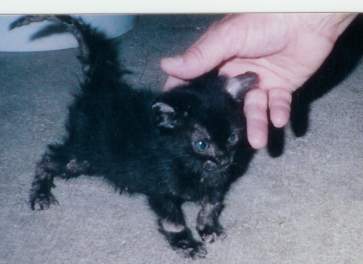 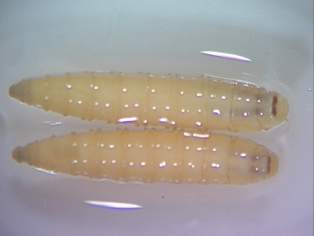 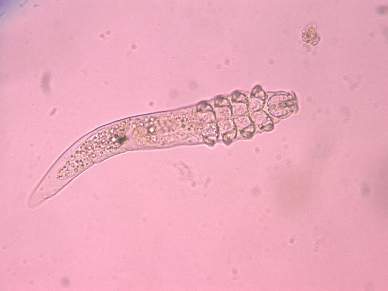 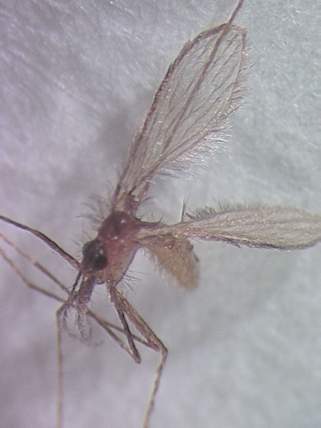 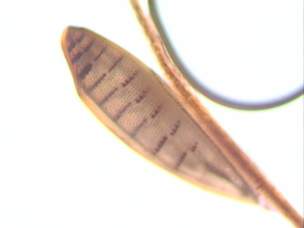 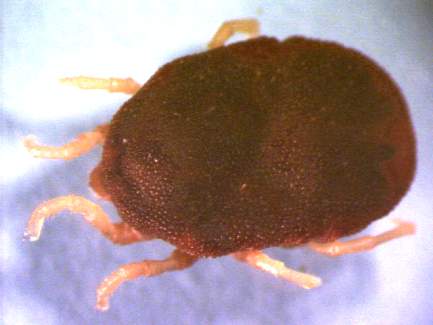 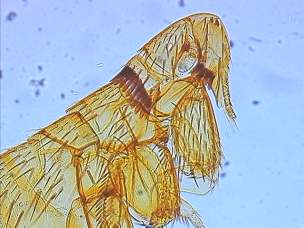 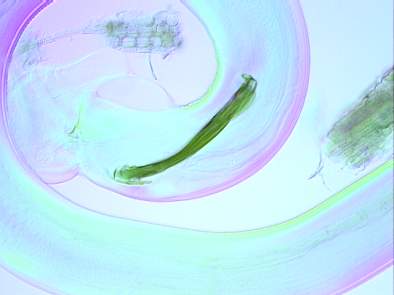 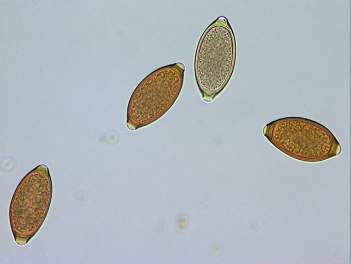 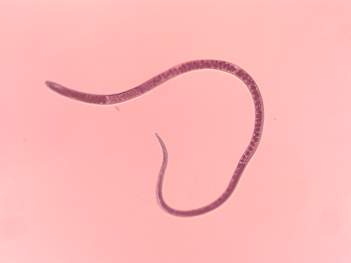 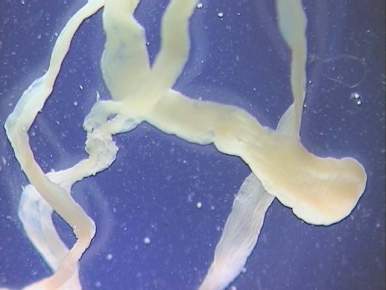 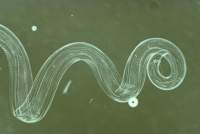 Helminths
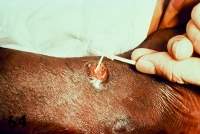 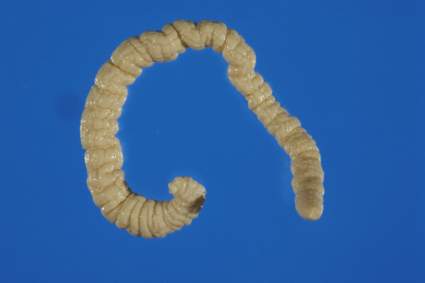 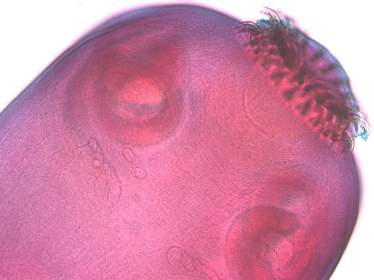 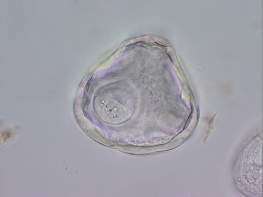 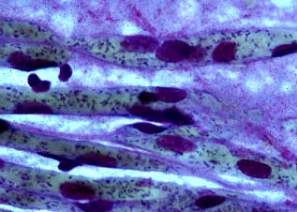 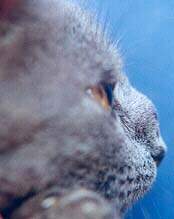 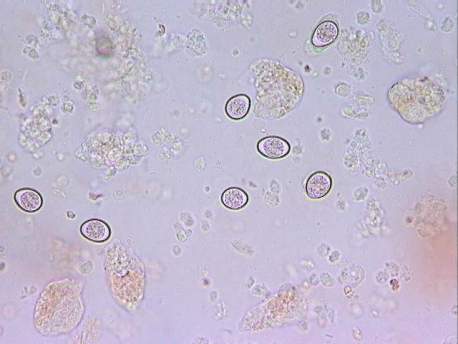 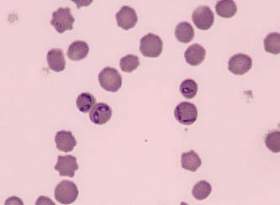 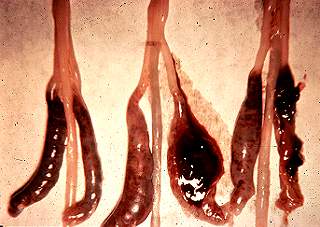 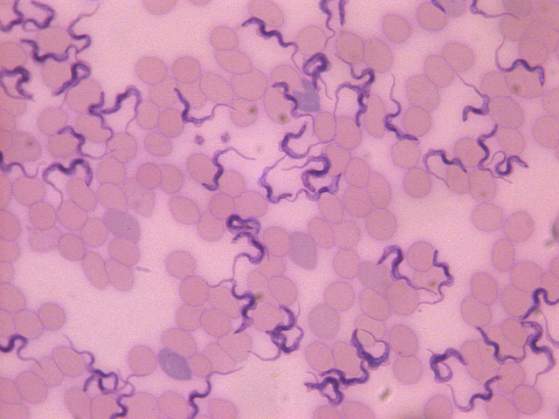 Protozoa
Parasites live on or in a host
A host is a animal that provides a living for a parasite:  the host could be a pig, a person or poultry
Parasites are specific : which species of host,  where in or on the body they live, how they make a living, what kind of damage they do
Hosts  may tolerate parasites, become resistant to,  co-exist with, or suffer from and even die because of them
Infection with parasites does not mean disease!
Disease occurs with excessive numbers of parasites
The numbers required to cause disease varies with host,  parasite, and environment
Life cycles : the essence of parasitology
The steps from one generation to the next:
Where?
What do they look like?
What do they do? How they make a living and what happens to the host
How do they survive? Inside and away from the host 
What can we do to prevent disease?
How do we know if  there  are parasites present
Look for parasites: 
Ectoparasites may be readily seen or you may have to scrape the skin 
Internal parasites release their reproductive products into the blood, urine or feces;  Microscopic evaluation  after separation of parasitic reproductive products from host
Postmortem examination  looking in specific tissues for presence of parasites
Evidence of past or present infection:
Looking for antibodies, changes in serum chemistry,  parasite secretions
For diagnosis of parasites you need      to answer three things
1. Host:  What is the species,  sex and age of host
2. Parasite:  Are we looking  for something grossly visible or microscopic , where do we look? Organ, tissue or what comes from them
3. Environment:  Where does the host live and make a living?  Climate, time of year, food intake, where they rest,  who else lives there
Ixodidae- hard tickAmblyomma americana
Small mammal, bird or reptile
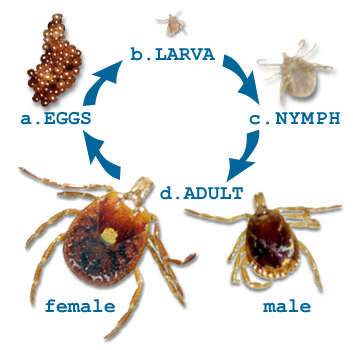 Soil
Small mammal, bird, or reptile
Many species of animals
Argasidae – soft ticks
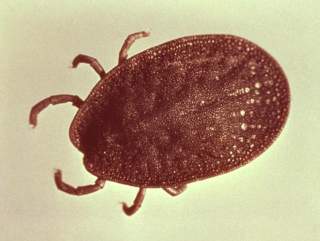 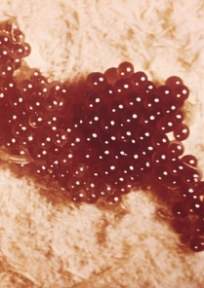 Egg
environment
Larva
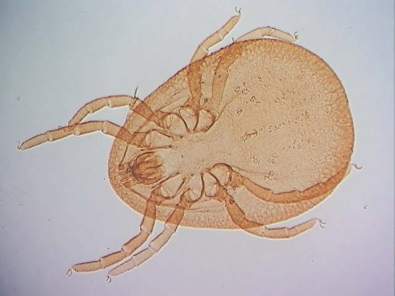 Adult
Nymph
Found in environment of poultry
OTOBIUS MEGNINI nymphs
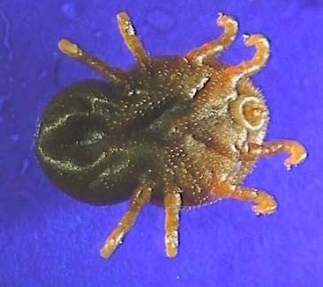 Deep in ear canal of cattle and anyone else handy
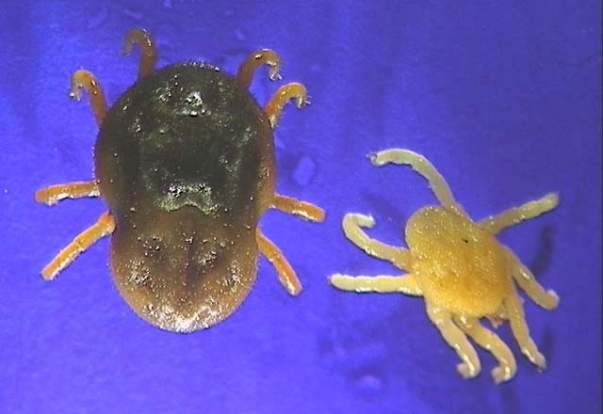 ventral
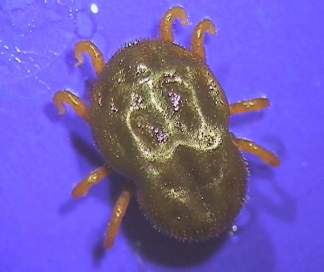 dorsal
Otodectes - ear mite
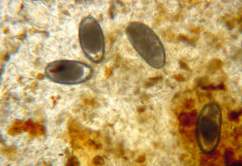 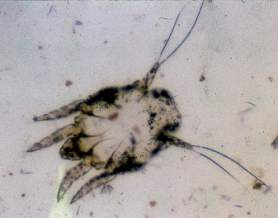 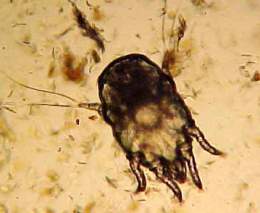 Eggs
Nymph
Larva
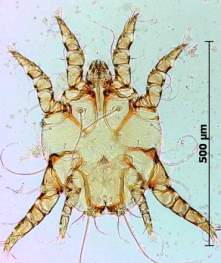 Found on the surface of the cat ear canal
Adult
Sarcoptes scabei - mite
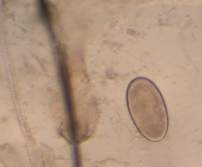 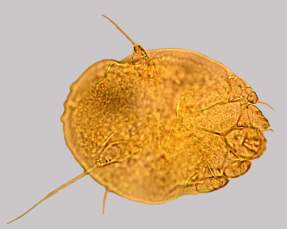 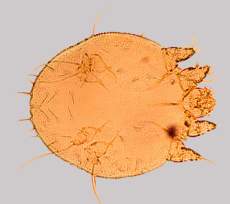 Egg
Nymph
Larva
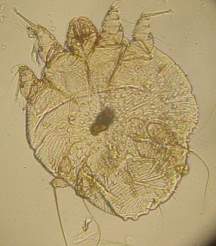 Found in the skin of many animal species
(dogs, pigs, people)
Adult
demodex canis - mite
Egg
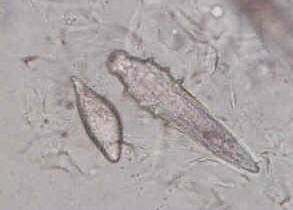 Larvae
Egg
Larva
Adult
Found in hair follicles of dogs
Premise flies: Musca domestica   Stomoxys calcitrans

house fly                       stable fly
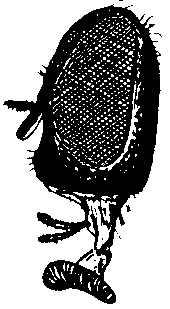 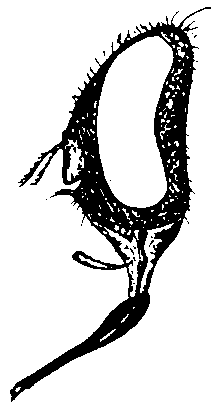 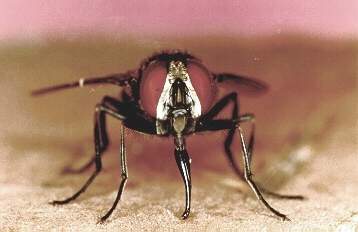 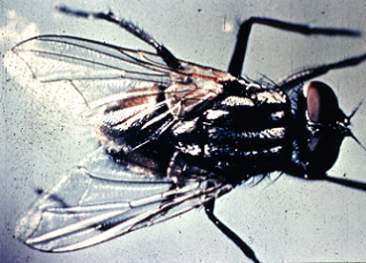 Pasture flies: Haematobia irritans (horn fly)
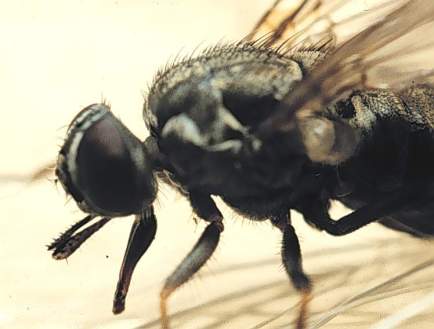 ~1/8" long - half the size of a house or stable fly
palps almost as long as proboscis
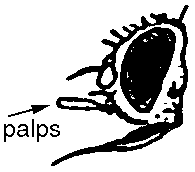 Gasterophilus intestinalis- bot fly of horse
Larva
Horse Tongue and Stomach
Egg
Horse hair
Pupa
Pasture Soil
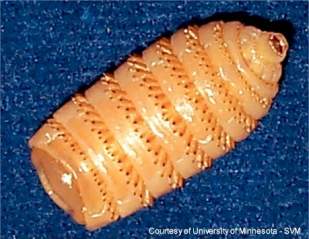 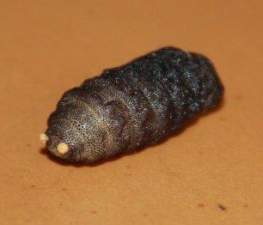 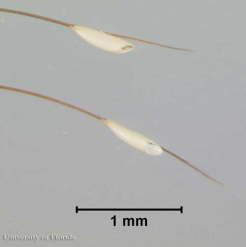 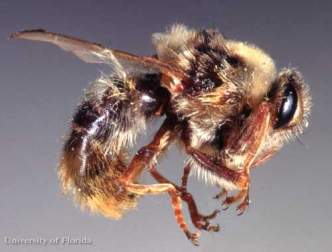 Adult female 
Near horses
Ctenocephalides felis- cat flea
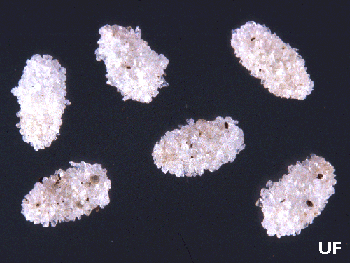 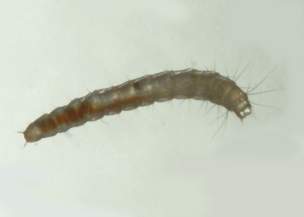 Larva
Floor cracks, rugs, carpets and animal bedding
Pupae
Silk cocoons
Eggs
Hair of cat or dog
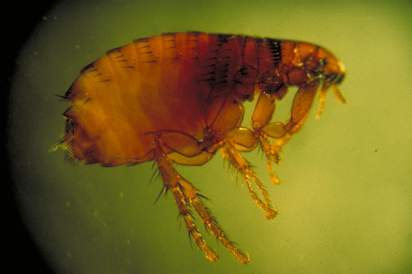 Adult
Hair of dog or cat
Anoplura – sucking lice
Egg
Hair of swine, cattle or others
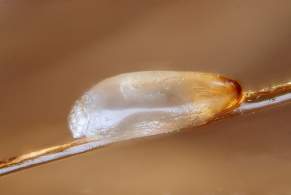 Nymph
Skin of swine or cattle
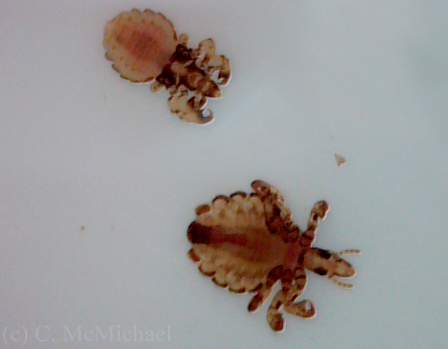 Adult
Skin of swine or cattle
Mallophaga - chewing lice
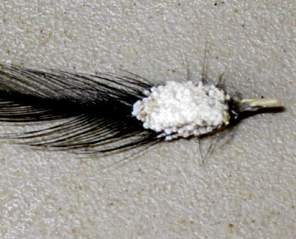 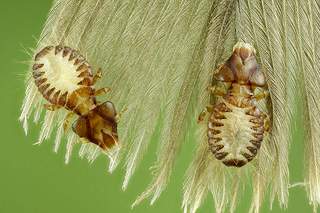 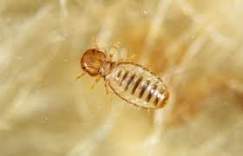 Nymph
Adult
Egg
on feathers of birds (primarily)  or hair of mammals
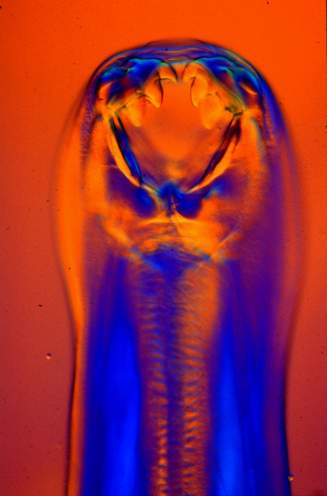 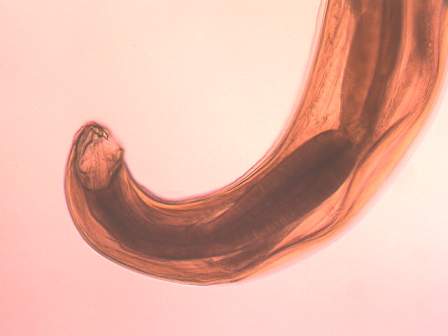 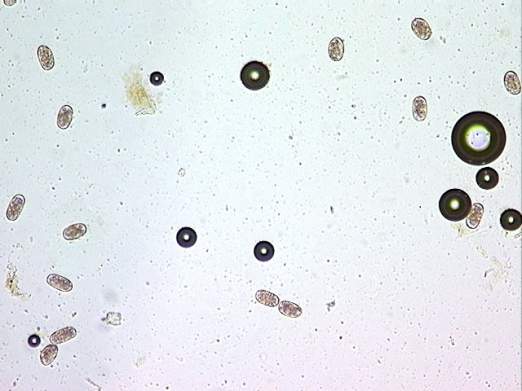 Eggs
Dog feces
Ancylostoma caninum
Adults
Small intestine of dogs
Anemic Puppy
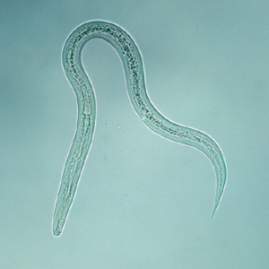 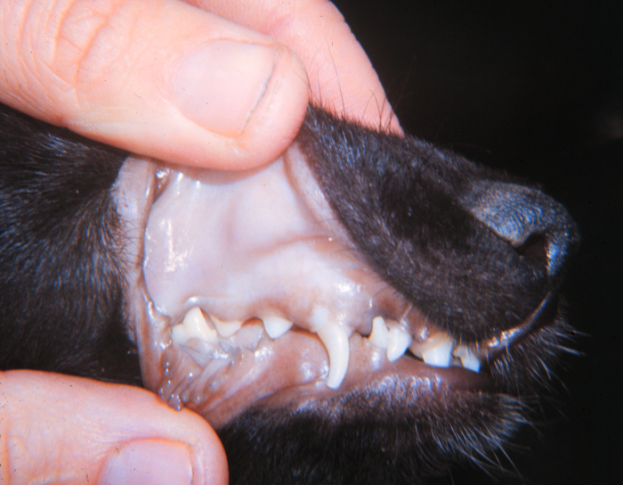 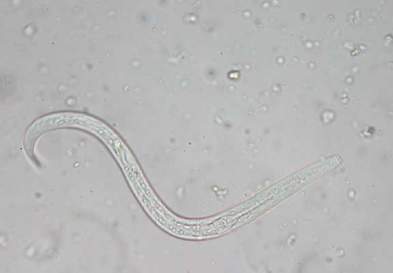 Larva
Dog feces/soil
penetrate skin
Larva
transmitted to pups in milk
Strongylus  vulgaris – large strongyle of the horse
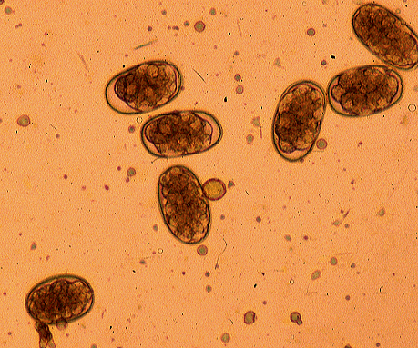 Eggs
Feces of horse
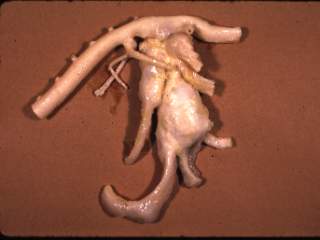 Larvae Found in soil, are ingested go to the intestine crawl out of intestine
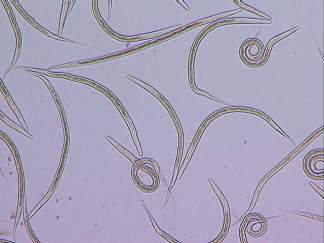 travel to the blood vessels develop for months then return to intestine as adults
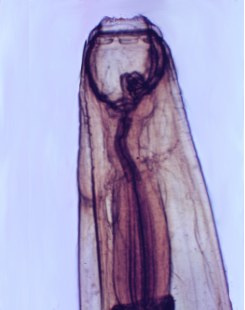 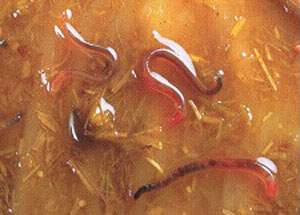 Adult
cecum and colon of horse
Stephanurus dentatus - kidney worm of swine
Egg
Passed through urine
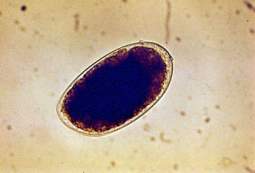 Larvae
Direct: ingestion or skin penetration of larvae          Indirect: earthworms
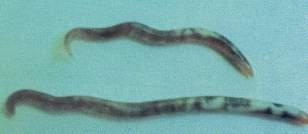 Adult
Once inside, larvae migrate to the liver. Eventually they migrate through the peritoneal cavity and encyst in the perirenal fat near kidneys and mature to adults.
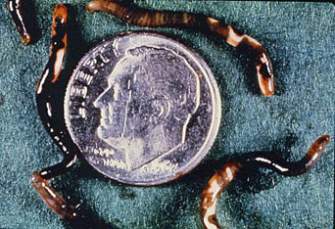 Strongyloides westeriintestinal threadworms of horse
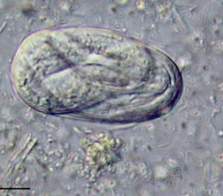 Egg-adult female lives in small intestines of foals Larvated eggs passed in feces
Larva
Skin penetration, or passed in milk to young foals
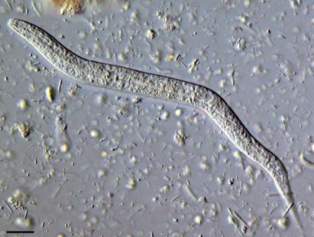 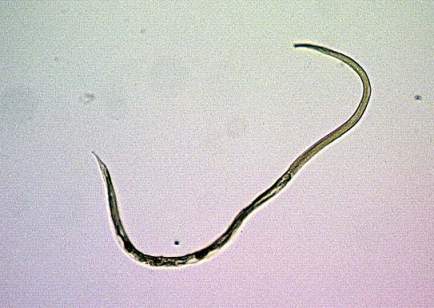 Adult female
Small intestine of foals
Dirofilaria immitis-heartwormof dogs
Larva
Mosquito
Microfilaria
Blood
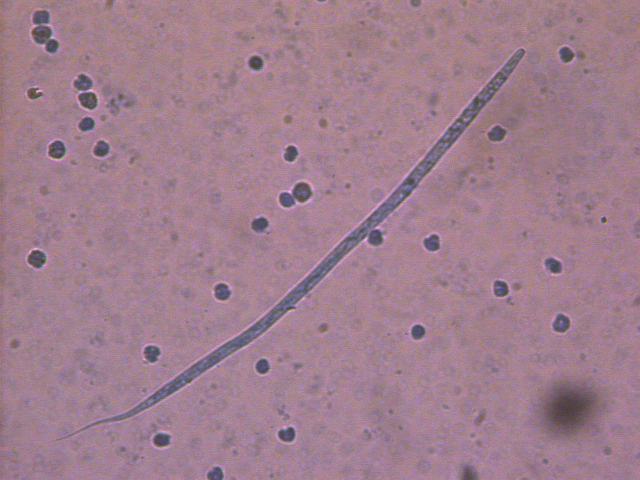 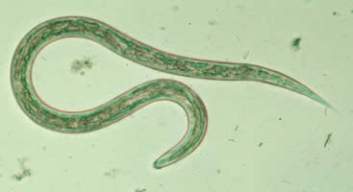 Adults
Heart
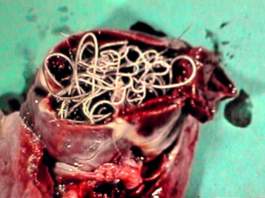 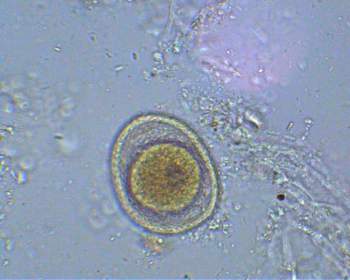 Toxocara canis-  round worm of dogs
Egg
Soil contaminated with feces
Egg containing larva eaten by dog
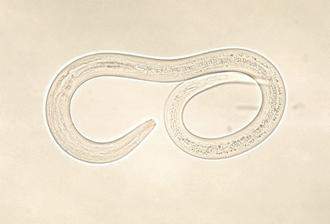 Larva
Egg hatches canine intestinal tract
Larva goes to lungs,  then tissues uterus if the dog is pregnant, or mammary glands if host recently whelped 
                     Adults
Canine intestine where they  mate.
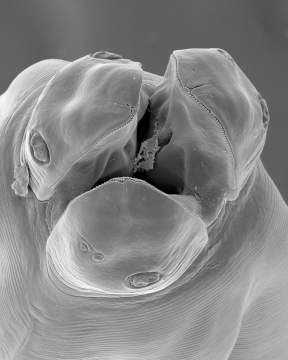 Trichuris  vulpis- whipworm
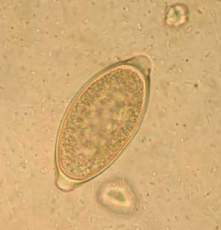 Egg
Ingested by dog and hatch in small intestine
Larva
Penetrate into the intestinal wall of dog, then re-enter the lumen after 2-10 days, then passes down to the dog’s cecum
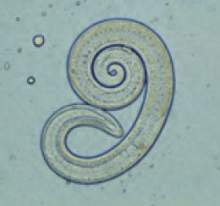 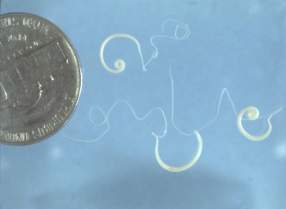 Adult
Mucosa of cecum and large intestine in dog
Dipylidium caninum- tapeworm dog and cat
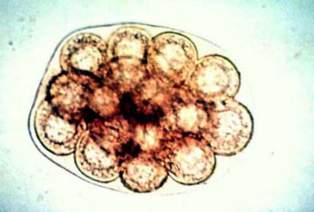 Egg ingested 
by larvae flea
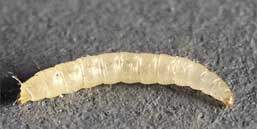 Egg basket
Dog/Cat feces
Adult
Dog/cat small intestine
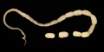 Taenia pisiformis- dog tapeworm
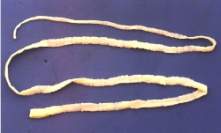 Proglottids
When the dog eats the rabbit they begin to form in the small intestine
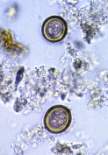 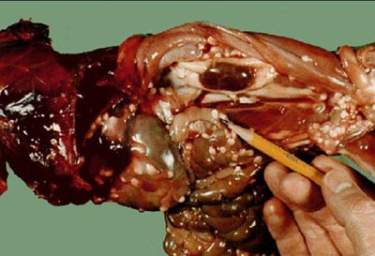 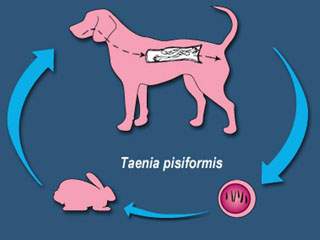 Eggs
Eliminated in feces and ingested by a rabbit and hatches in small intestine
Larvae
Burrows through the intestinal wall and travels to the liver via the blood
Fasciola hepatica - liver fluke of cattle and sheep
Egg
Feces
Cercariae
Snail
Miracidium
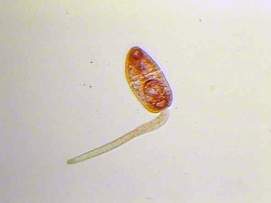 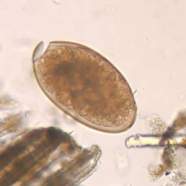 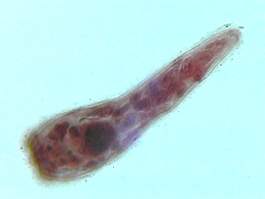 Adult
Liver
Metacercariae
Vegetation
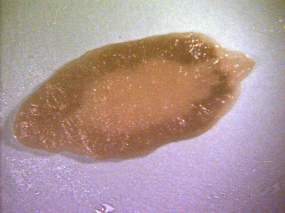 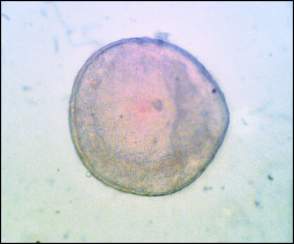 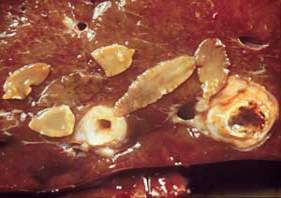 Giardia intestinalis
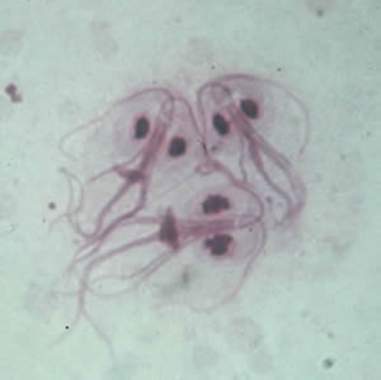 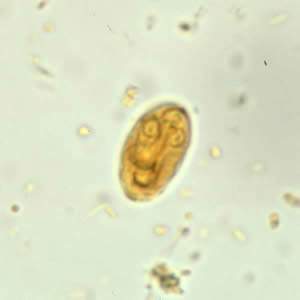 Cyst
Trophozite
Found in feces of many animal species
Isospora- dog and cat protozoa
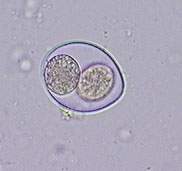 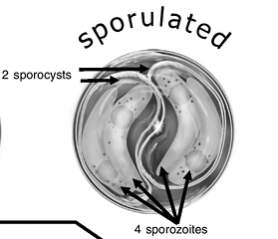 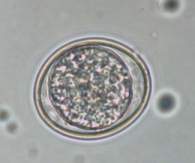 Oocyst
Feces
Sporulated oocyst
environment
Sporulated oocyst
eaten by  dog  or cat
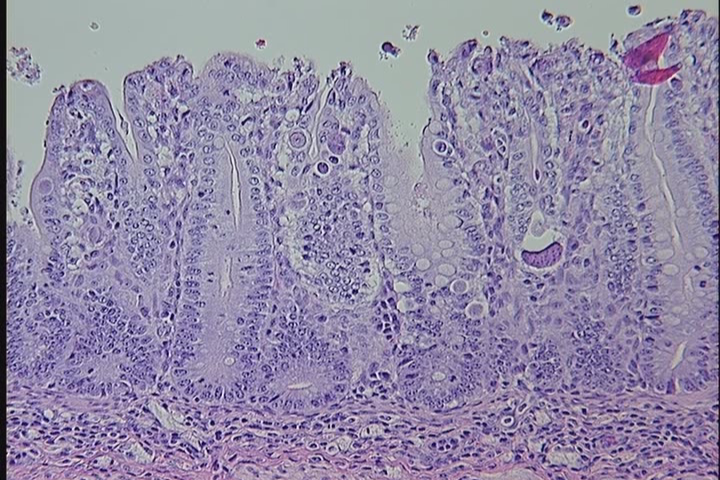 merogony, gamogony, syngamy in intestinal epithelial cells
Got parasites what should we do?
KILLUM  ALL!
Maybe not?
Control disease,  live with the enemy
Parasites like bacteria  evolve to become resistant to the agents  that were very effective against them
Parasites stimulate a protective immune response if  no exposure no protection
Use of anthelmintics or pesticides
Treat them what needs it   
A. Sick animals: Disease may be clinical or economic                                                                                                   B.  At risk animals ie. young animals  weaning  or making a living from pasture                                                                             C.  Those animals under stress ie. First calf heifers                                                D.  When conditions are becoming suitable for transmission ie. high exposure to parasites following wet warm weather conditions                                                                                                     E.  Those with the most worms (20% of the herd has 80% of the worms)    
Make  sure the drug works where you are using it (worms can’t read the label)                                       
.
Evaluation of Worm Numbers;                  Egg counts or Anemia
Count the number of eggs in a portion of feces expressed in eggs / gram feces > 2,000 treat
Anemia:  Associated with numbers and persistence of infection with Haemonchus
Proportion of erythrocytes (red blood cells) in blood
Color of mucous membranes: pink or white
               guess?
               FAMACHA color chart
Selective TreatmentFAMACHA
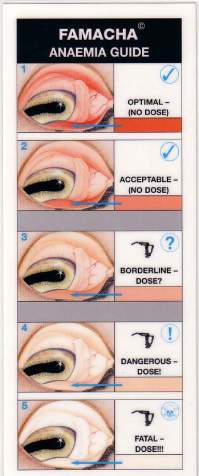 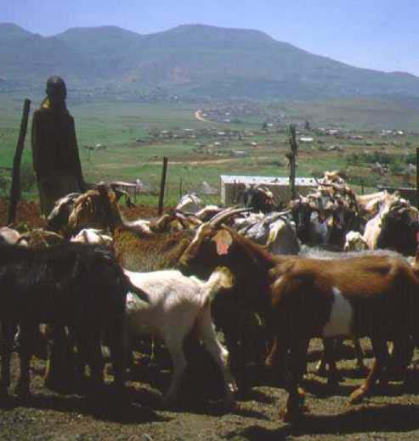 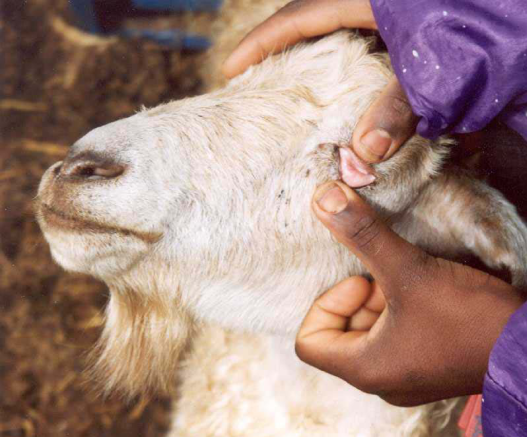 Use of anthelmintic combinations
Widely used in some countries has been used in US to some success
Problem in Australia now uses combination of ivermectin, albendazole and levamisole
Will fail unless 100% effective; We have succeeded in producing super Super worms on some farms 
Super worms are more widely available than refugia worms
Management procedures to stop, reduce or remove resistant worms from a farm
Strategic treatment with effective anthelmintic in winter (lambing or kidding) 
Use dry lots, annual pastures, crop (hay) aftermath for susceptible animals 
Have resistant animals harvest pastures after susceptible animals, do not treat these animals as the survivor worms will become the refugia
BOVINE BABESIOSIS
The first dean of the College of Veterinary Medicine  Dr. Mark Francis came to Texas because of  a tick transmitted parasitic disease "Texas Cattle Fever"
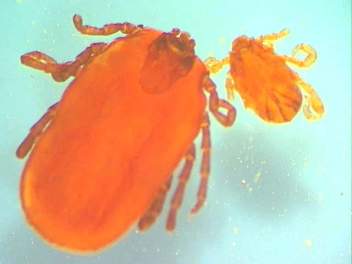 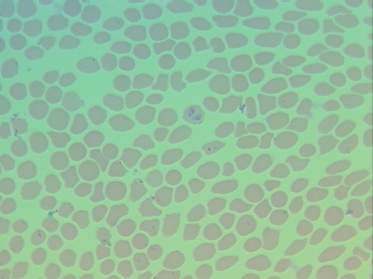 Babesia bigemina
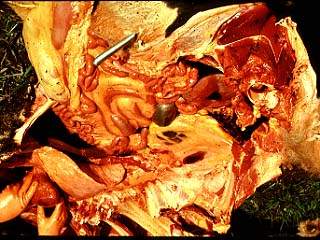 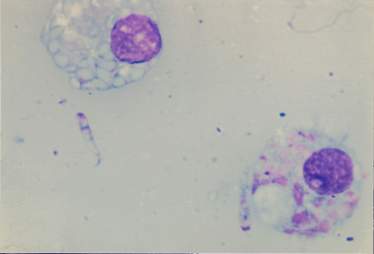 Fever Tick Control
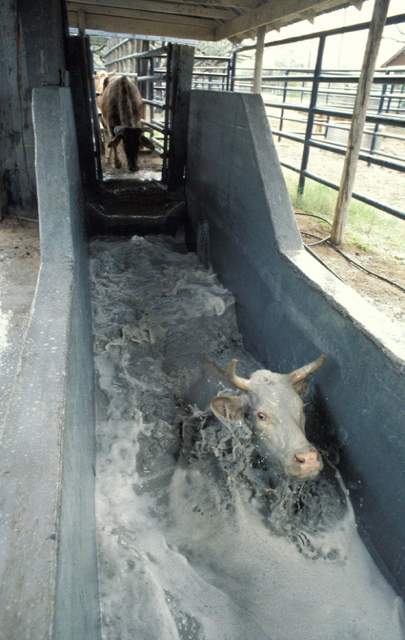 Dr. Francis showed killing ticks prevented transmission
Dipping cattle every two weeks eradicated ticks by 1940's:  they are back!
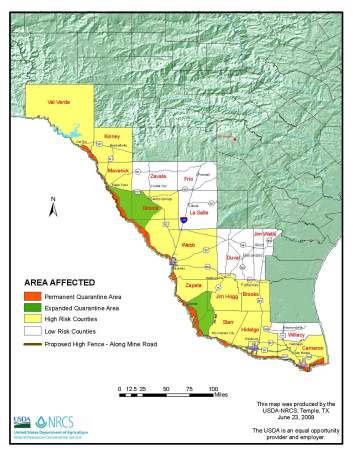 Situation 2012